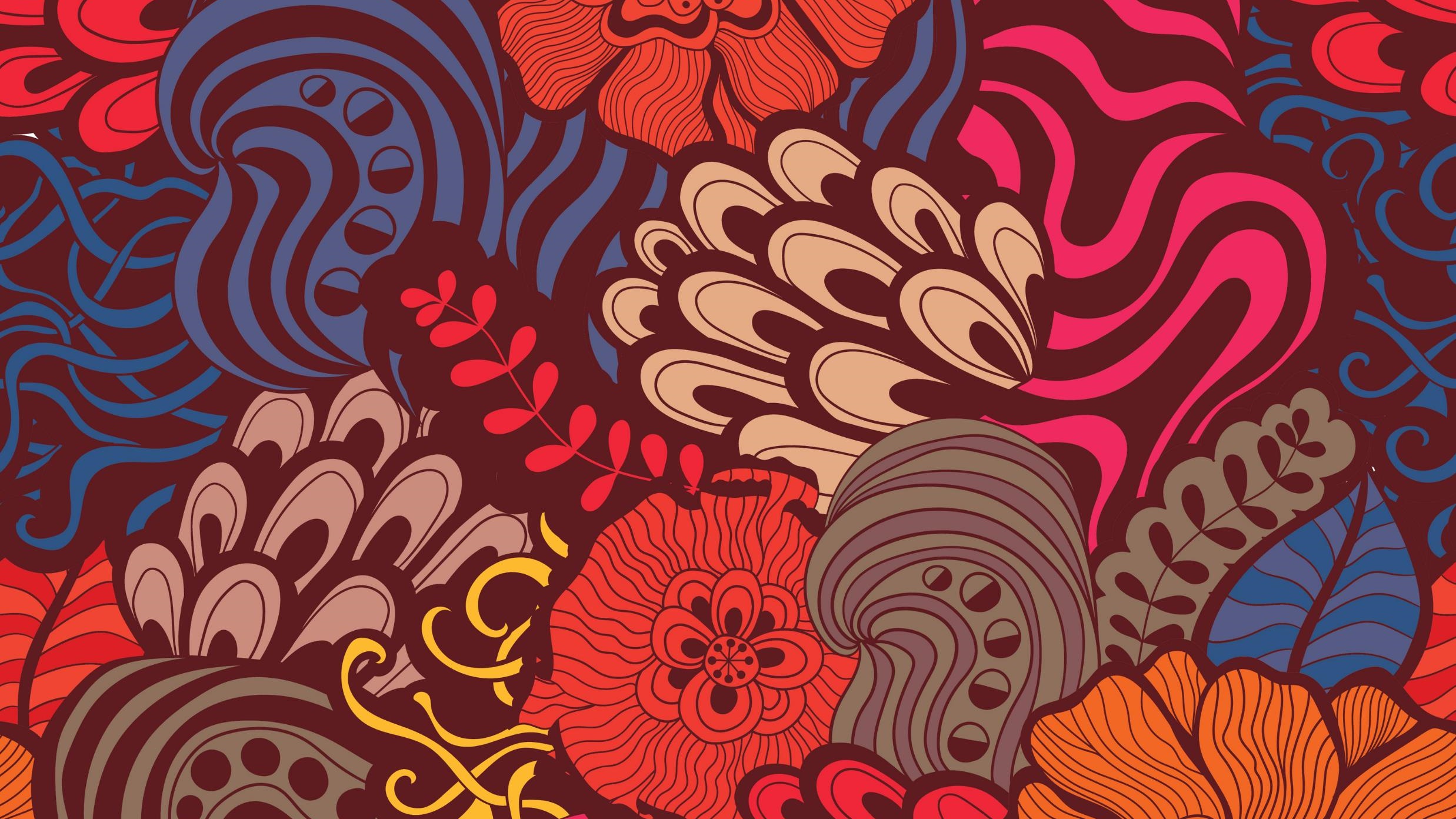 Women’s “Her”story Month Picket Sign/Poster Collage
Heather Kim 
Marlena McClain 
 Tina Keshishian
Anticipatory Activity
Create a protest board
To create new ideas
Talk to each other about their ideas
Develop an idea which can be transformed in to digital media and create art digitally
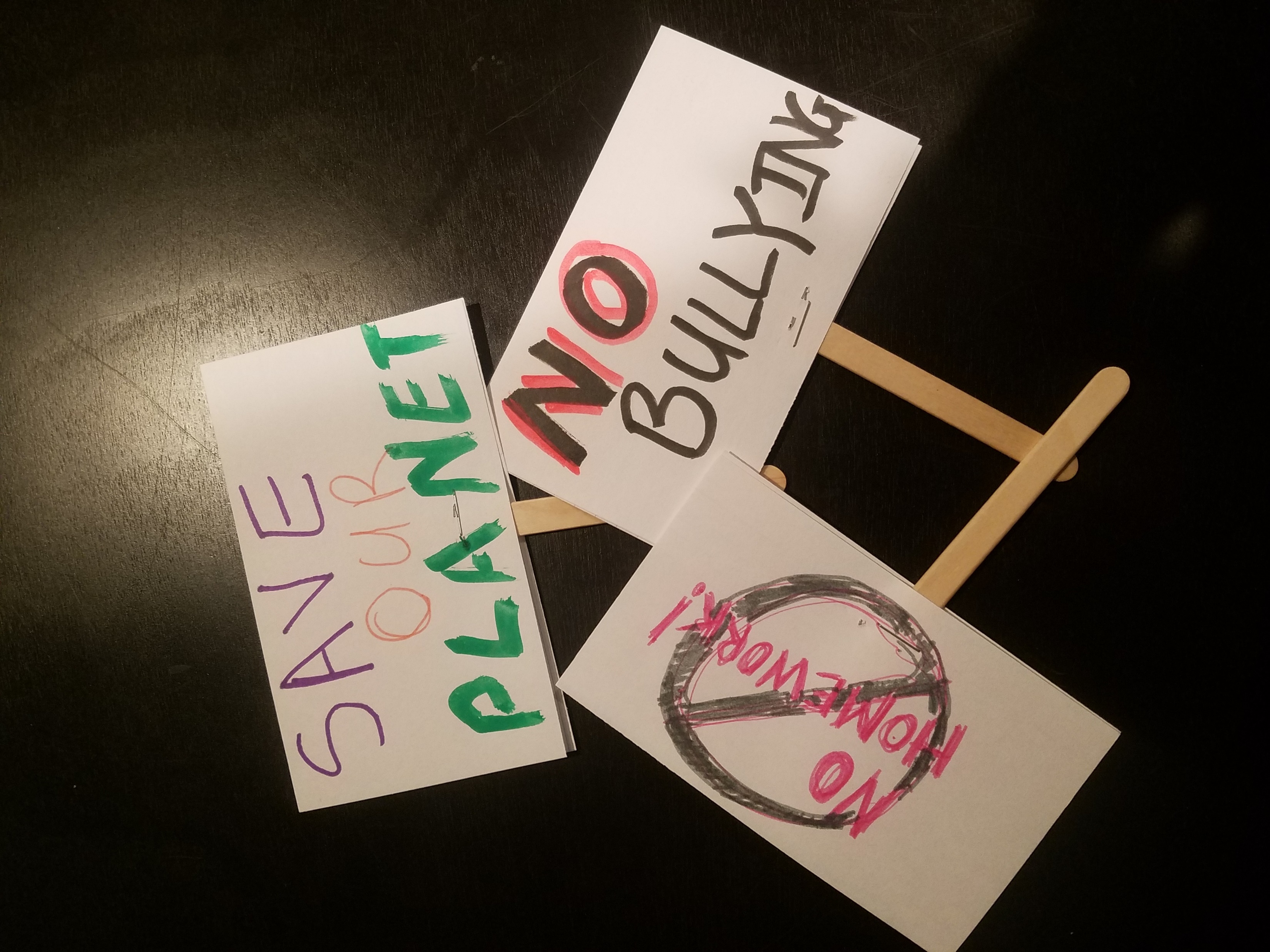 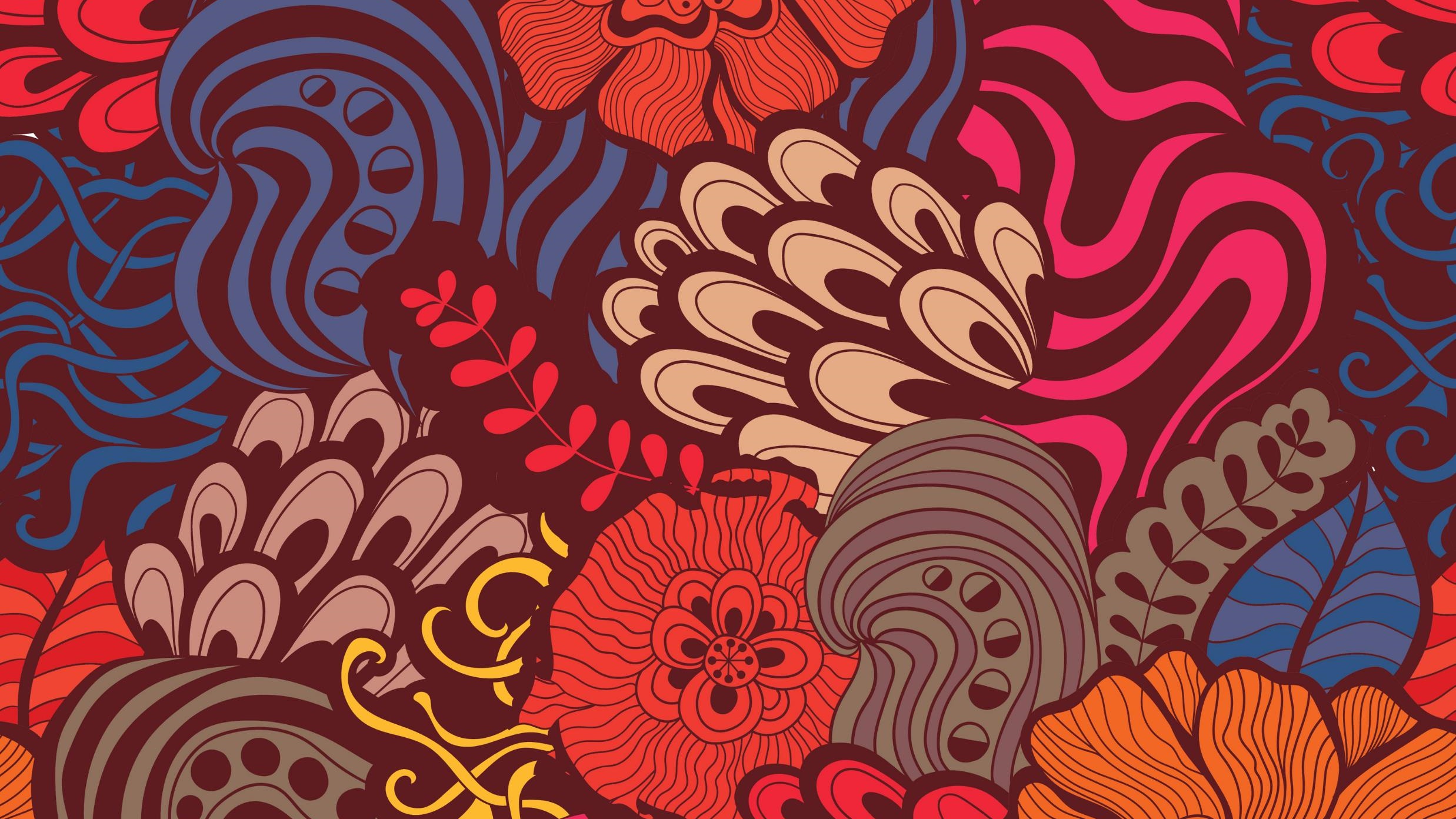 Art History Presentation
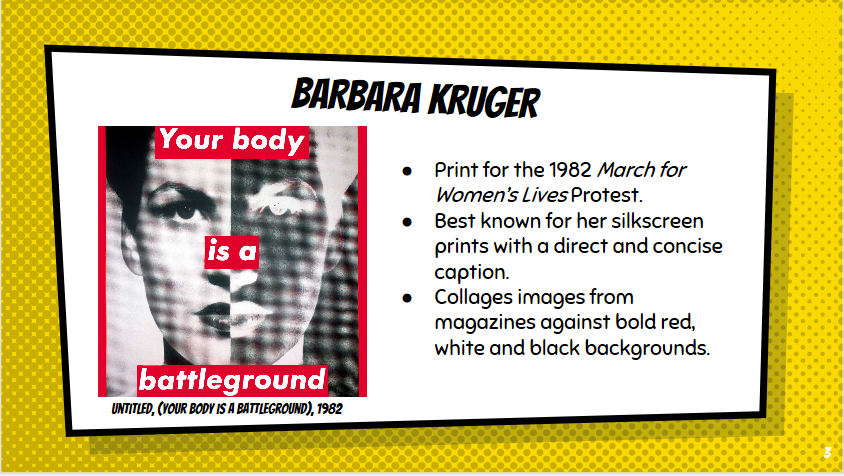 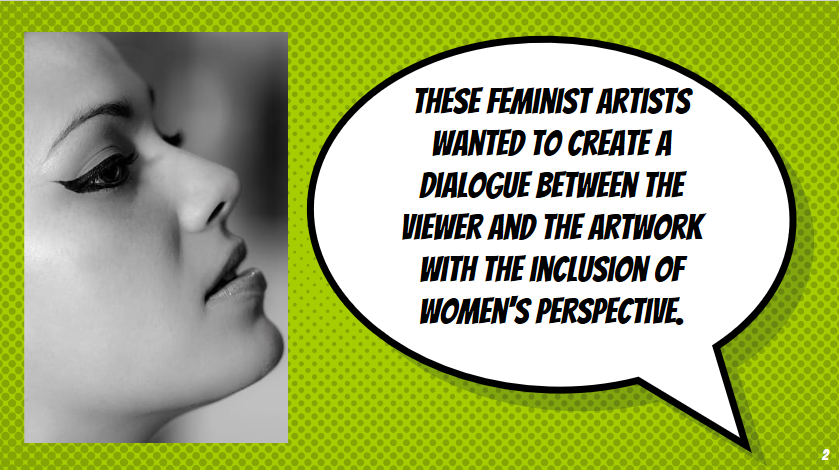 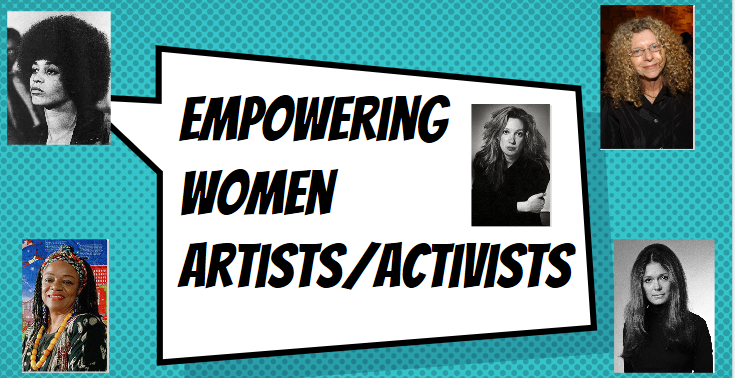 History of empowering woman 
Role of Woman in Important historic events
How woman are changing the perception of the world
Art relation to the woman empowerment movements
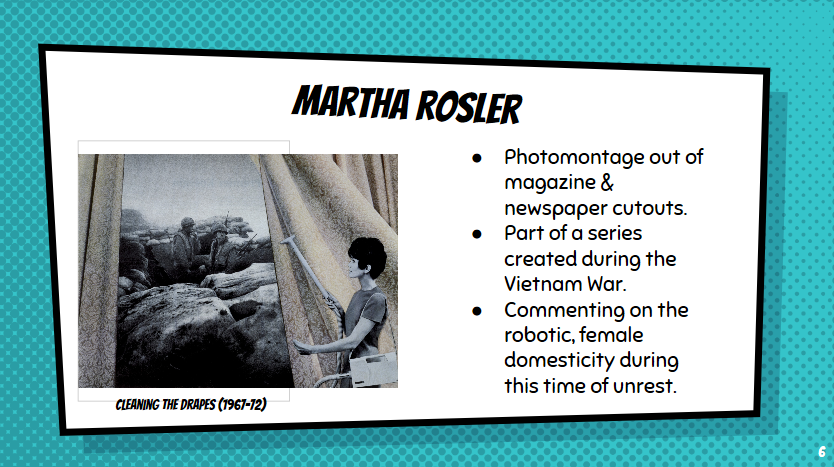 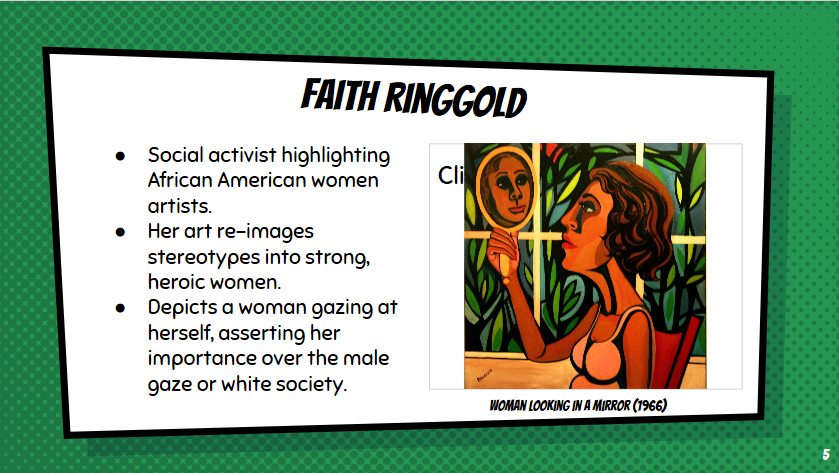 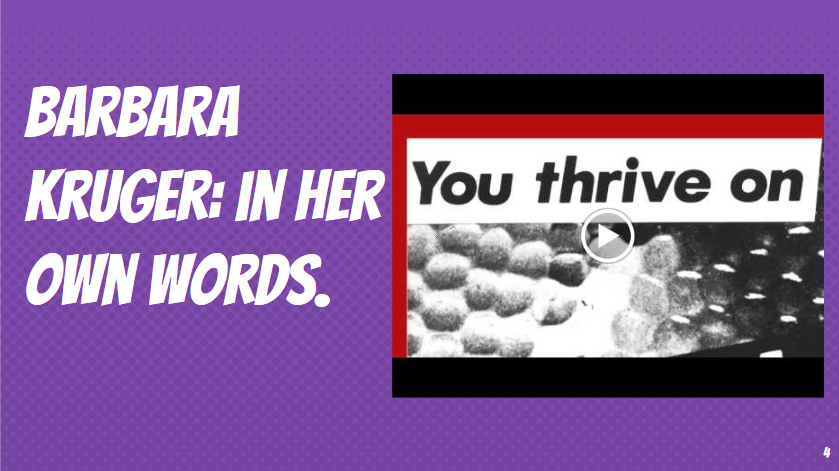 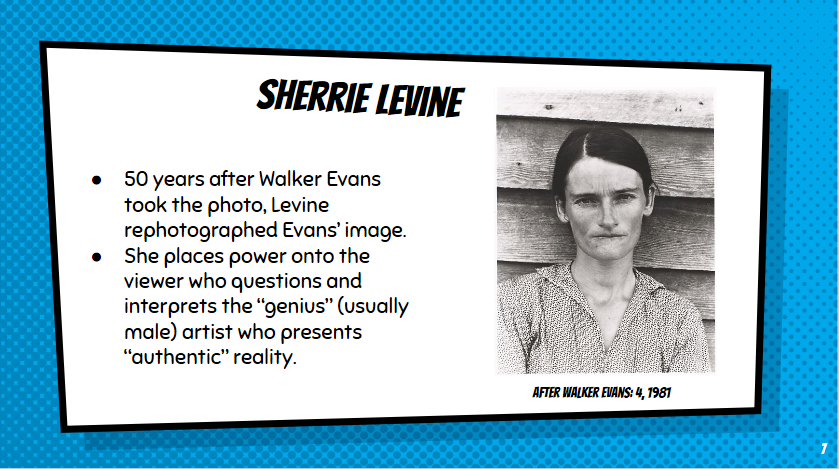 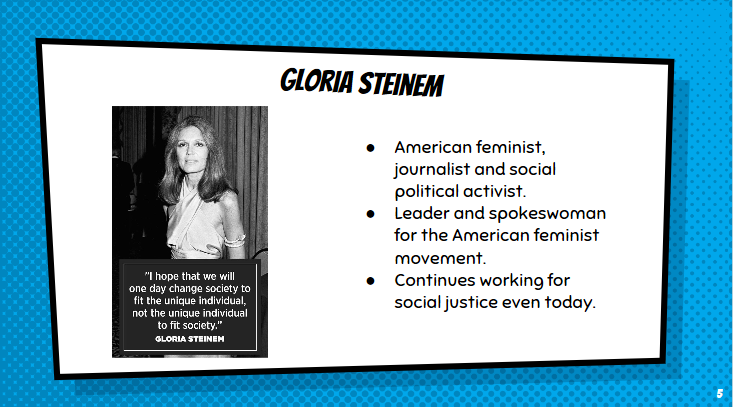 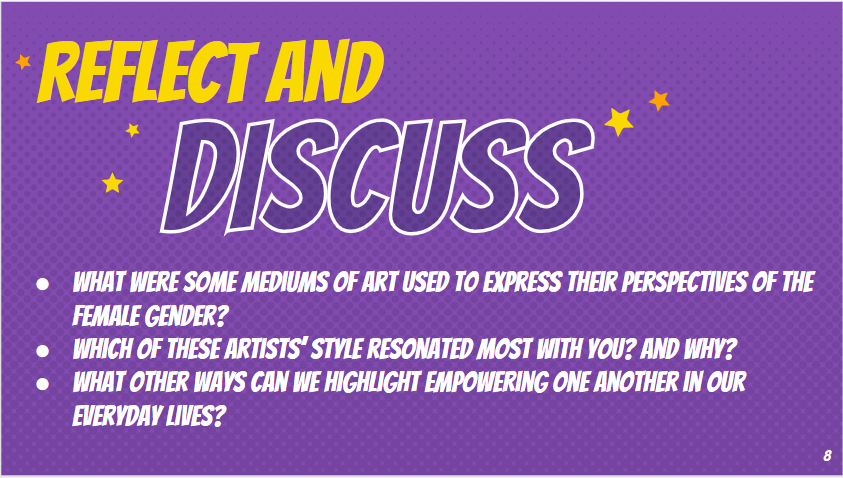 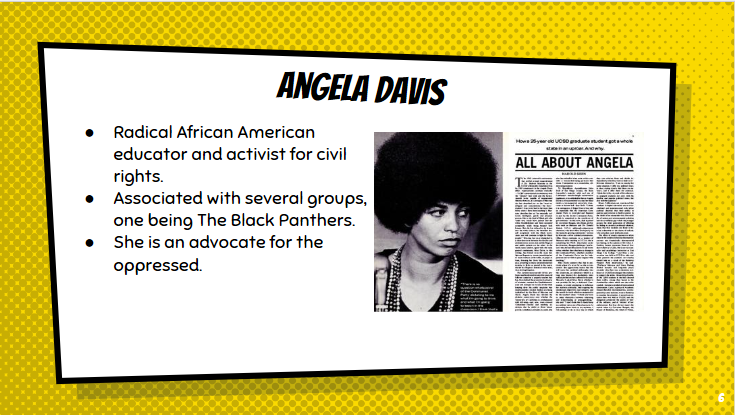 Worksheet
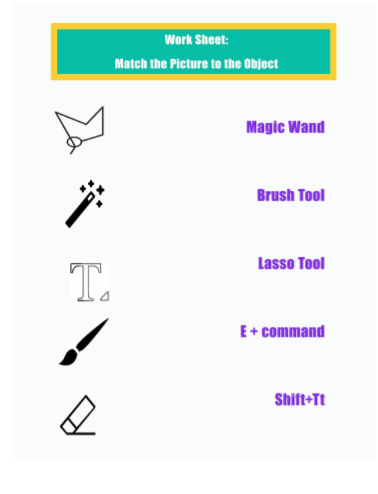 Get students familiar with the photoshop tools
Asses how much the students already know
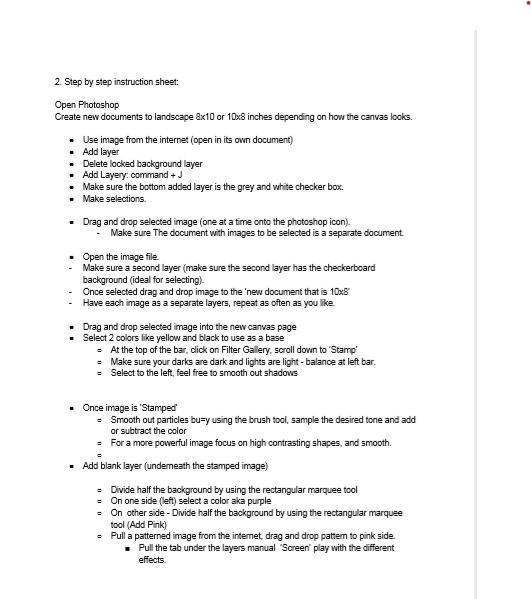 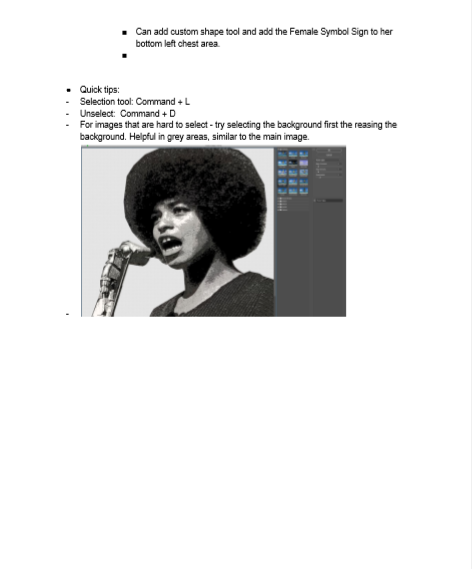 Instruction Sheet
Photoshop
Making layers
Cutting images that are part of another image
Adding text 
Learning tool shortcuts with keyboard
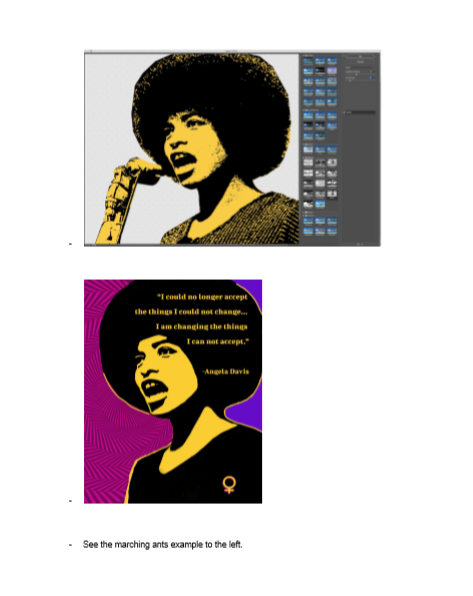 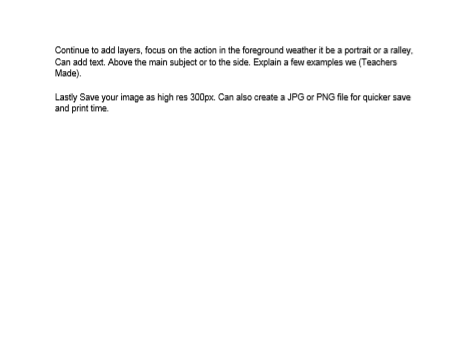 Grade Sheet and Quiz
Grade Sheet
Creativity
Art Criticism
 Quality of Construction
Art Connection to History
Effort
Art Production
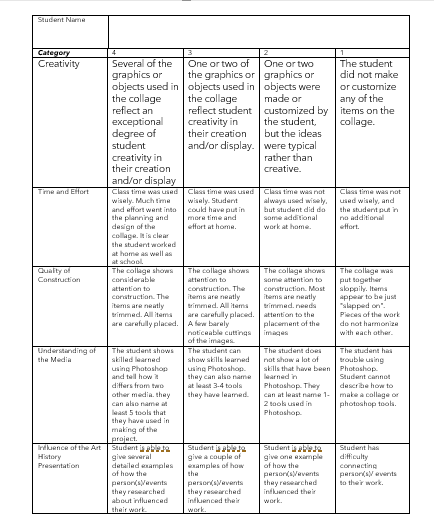 Quiz
Photoshop skills that have been learned
Simple history test about what they have researched about
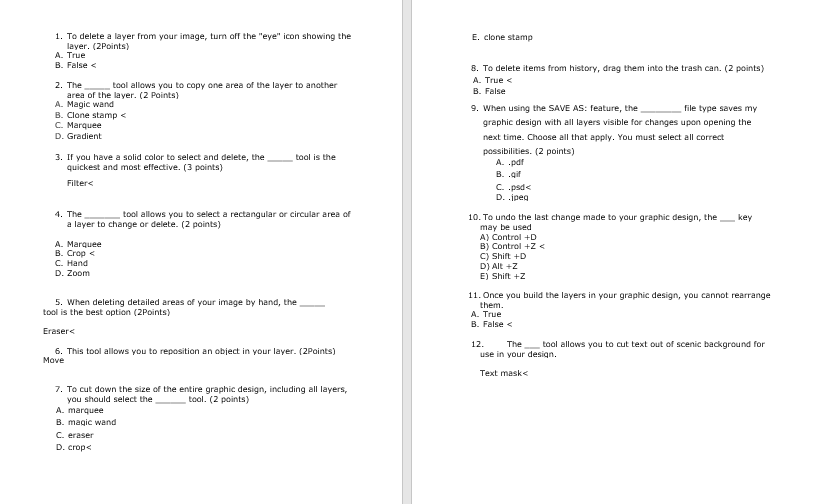 Lesson Plan
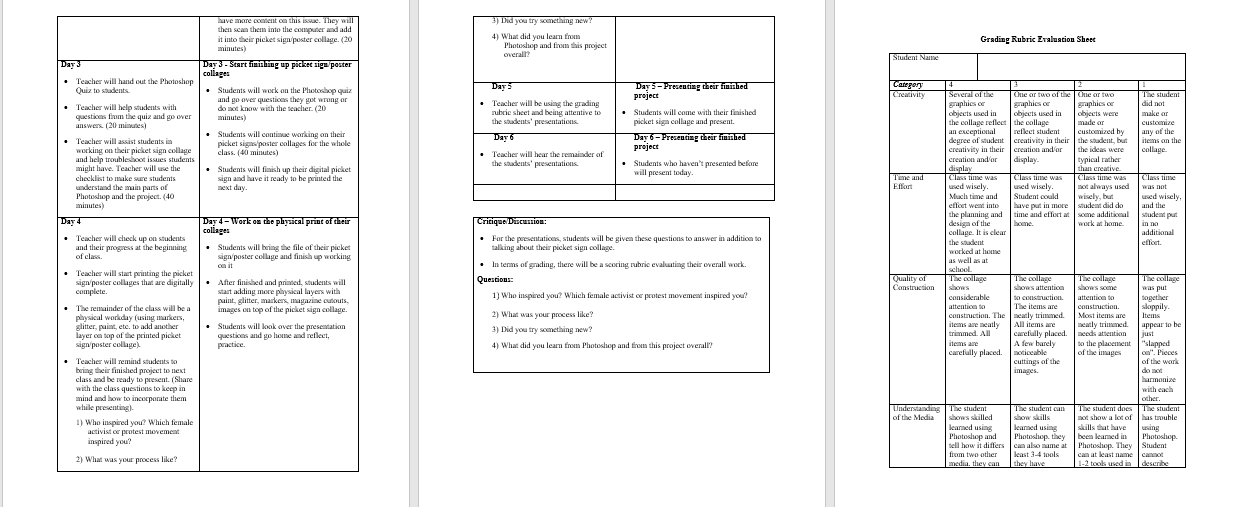